AV - Черноземье
Инновационные технологии органического выращивания зелени
О компании
"AquaVega - Черноземье" - это современная компания которая специализируется на производстве и выращивании органической зелени
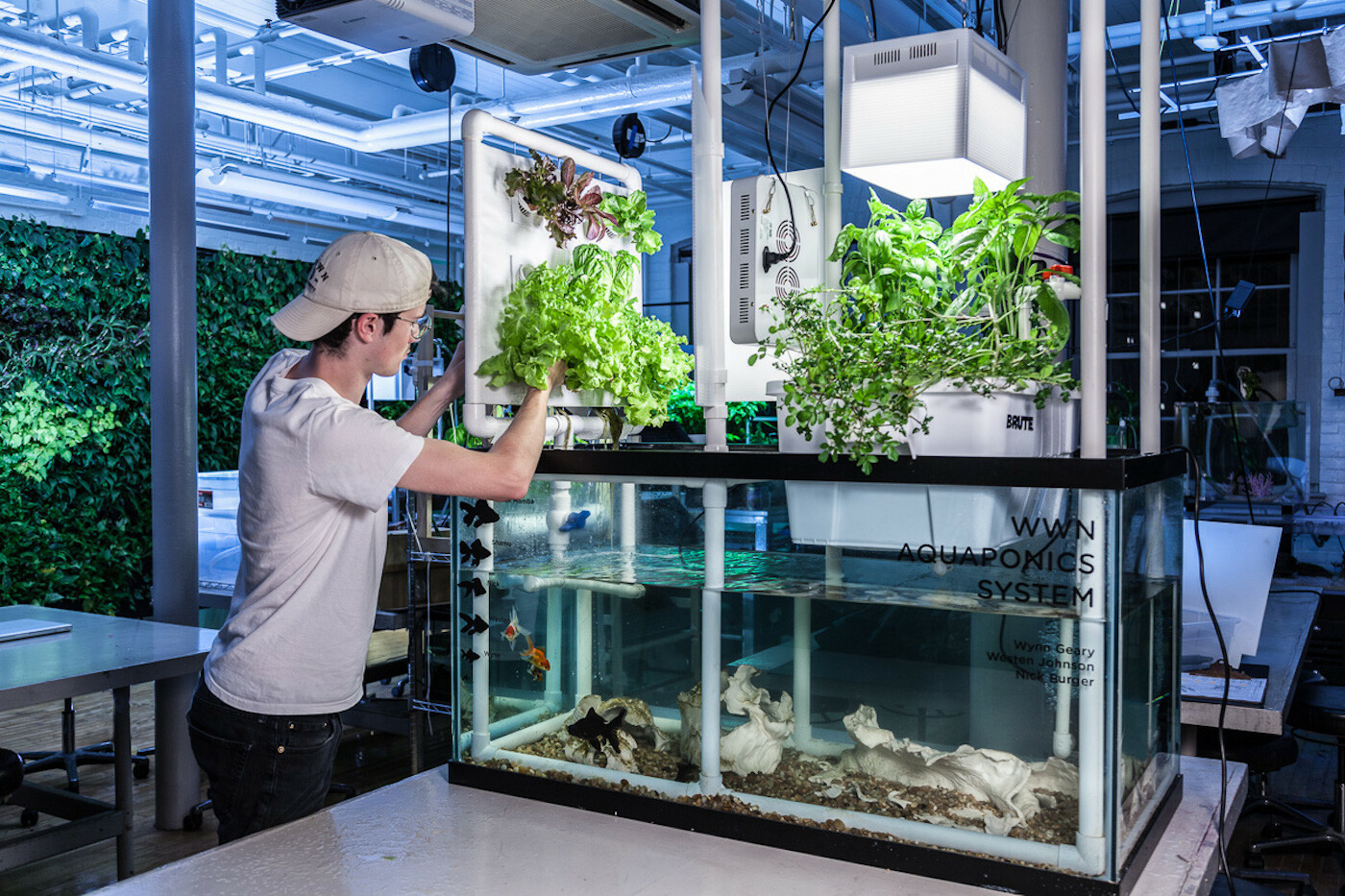 Мы используем инновационные технологии аквапоники и управления микроклиматом, что позволяет нам получать высококачественную продукцию с минимальными затратами
Наша компания стремится к устойчивому развитию и экологической ответственности, поэтому мы используем только экологически чистые методы производства продуктов питания
Проблема мирового голода и ухудшения здоровья населения страны
Поскольку население мира продолжает расти, перед нами стоит серьезная проблема обеспечения достаточного количества продовольствия, чтобы накормить всех устойчивым и экологически чистым способом. Согласно Целям развития тысячелетия Организации Объединенных Наций (ООН), к 2030 году нам необходимо искоренить крайнюю нищету и голод, обеспечить всеобщее начальное образование и содействовать гендерному равенству. Аквапоника является потенциальным решением, способствующим достижению этих целей, обеспечивая устойчивый и эффективный метод производства продуктов питания.
Городское население
Рестораны и офисы
Бизнес ритейл
Скорость доставки растительной продукции в распределительный центр
Доступность органической растительной продукции
здоровое питание
80% полок продовольственных маркетов заполнены «мусорной едой» состоящей из сахара и растительных жиров которые оказывают несомненный вред для потребителей, а некоторые виды зелени выращиваемой в другой климатической зоне доставить свежими просто невозможно
Поиск и доставка свежей экологически чистой зелени выращенной без использования химических удобрений и пестицидов связанны с большими экономическими рисками
Поиск надежных поставщиков которые могут гарантировать качество продукции и своевременную доставку является серьезной проблемой для бизнеса в сфере ритейла
Вместе мы сможем создать зеленый мир, где каждый сможет наслаждаться вкусной и здоровой едой!
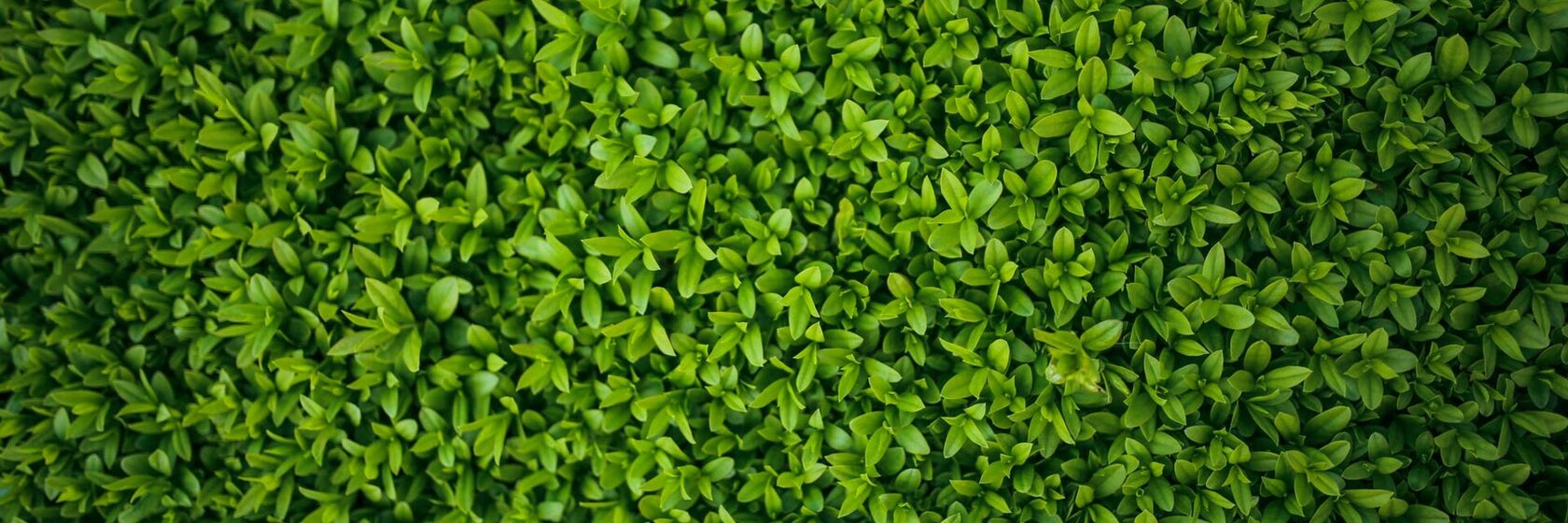 Оставьте заявку на нашем сайте и присоединяйтесь к нам в создании зеленого будущего
Перейти на сайт
Best Plan
Base Plan
Gold Plan
Мини ферма у Вас под рукой
Теплица с зеленью для вашего бизнеса
Зелень специально для Вас
Поставим автомат по выращиванию зелени у вас в магазине, ресторане, офисе
Построим теплицу рядом с распределительным центром, что бы вы могли отгружать своим клиентам максимально свежую зелень
Мы вырастим тот продукт который вам надо и привезем Вам
Read More
Преимущества компании
«AV – Черноземье» -  инновационные технологии органического выращивания зелени
Экологическая ответственность
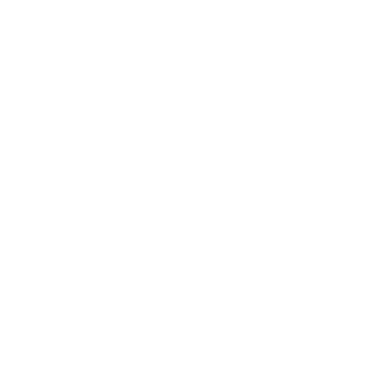 мы используем только экологически чистые технологии и материалы, чтобы минимизировать воздействие на окружающую среду
Инновационность
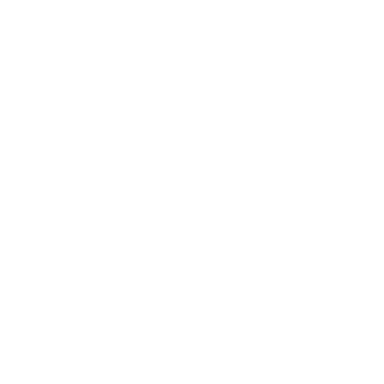 мы всегда находимся в поиске новых идей и технологий, чтобы улучшить нашу работу и сделать её более эффективной
Качество продукции
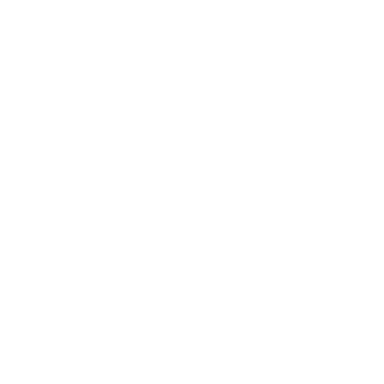 наша продукция отличается высоким качеством и безопасностью для потребителей
42,5
млрд. руб.
141
млн. руб.
7,1
млрд. руб.
Объем рынка для продуктовой линейки при среднем чеке 242 000 руб.
TAM
SAM
COM
175 527
583
29 477
Количество запросов потенциальных ЦА на 14.11.2023 г.
Общий спрос на продуктовую линейку
Основной рынок для маржинального старта
Реально-достижимый потенциал на 14.11.2023 г.
Lorem ipsum dolor sit amet, consectetuer adipiscing elit
Multipurpose Business Template
Lorem ipsum dolor sit amet, consectetuer adipiscing elit, sed diam nonummy nibh euismod tincidunt ut laoreet dolore magna aliquam erat volutpat. Ut wisi enim ad minim veniam, quis nostrud exerci tation ullamcorper suscipit lobortis nisl ut aliquip ex ea commodo consequat. Duis autem vel eum iriure dolor in hendrerit in vulputate velit esse molestie praesent luptatum zzril delenit augue duis dolore te feugait nulla facilisi. Nam liber tempor cum soluta nobis eleifend insitam; est usus legentis in iis qui facit eorum saepius. Claritas est etiam processus dynamicus, qui sequitur mutationem consuetudium lectorum. Mirum est notare quam littera gothica, quam nunc putamus parum claram, anteposuerit litterarum formas humanitatis per seacula quarta decima et quinta decima. Eodem modo typi, qui nunc nobis videntur parum clari, fiant sollemnes in futurum.
Weakness
Strength
Lorem ipsum dolor sit amet, consectetuer adipiscing elit, euismod tincidunt ut laoreet dolore magna aliquam erat
Lorem ipsum dolor sit amet, consectetuer adipiscing elit, euismod tincidunt ut laoreet dolore magna aliquam erat
Threat
Opportunity
Lorem ipsum dolor sit amet, consectetuer adipiscing elit, euismod tincidunt ut laoreet dolore magna aliquam erat
Lorem ipsum dolor sit amet, consectetuer adipiscing elit, euismod tincidunt ut laoreet dolore magna aliquam erat
swot
Anny Stark
Anny Stark
Anny Stark
manager
manager
manager
Photoshop
InDesign
HTML5/ CSS3
WordPress
Photoshop
InDesign
HTML5/ CSS3
WordPress
Photoshop
InDesign
HTML5/ CSS3
WordPress
Base Plan
Best Plan
Gold Plan
Business Template
Business Template
Business Template
Lorem ipsum dolor 
Sit amet, consectetuer 
Adipiscing elit, sed 
Diam nonummy nibh 
Euismod tincidunt ut 
Laoreet dolore magna 
Aliquam erat venom 
Quis nostrud exerci tation 
Ullamcorper suscipit
Yes
No
Yes
Yes
6.170
670
890
Yes
0.89
Lorem ipsum dolor 
Sit amet, consectetuer 
Adipiscing elit, sed 
Diam nonummy nibh 
Euismod tincidunt ut 
Laoreet dolore magna 
Aliquam erat venom 
Quis nostrud exerci tation 
Ullamcorper suscipit
Yes
No
Yes
Yes
6.170
670
890
Yes
0.89
Lorem ipsum dolor 
Sit amet, consectetuer 
Adipiscing elit, sed 
Diam nonummy nibh 
Euismod tincidunt ut 
Laoreet dolore magna 
Aliquam erat venom 
Quis nostrud exerci tation 
Ullamcorper suscipit
Yes
No
Yes
Yes
6.170
670
890
Yes
0.89
Read More
Read More
Read More
Lorem ipsum dolor sit amet, consectetuer adipiscing elit
Multipurpose Business Template
Lorem ipsum dolor sit amet, consectetuer adipiscing elit, sed diam nonummy nibh euismod tincidunt ut laoreet dolore magna aliquam erat volutpat. Ut wisi enim ad minim veniam, quis nostrud exerci tation ullamcorper suscipit lobortis nisl ut aliquip ex ea commodo consequat. Duis autem vel eum iriure dolor in hendrerit in vulputate velit esse molestie praesent luptatum zzril delenit augue duis dolore te feugait nulla facilisi. Nam liber tempor cum soluta nobis eleifend insitam; est usus legentis in iis qui facit eorum saepius. Claritas est etiam processus dynamicus, qui sequitur mutationem consuetudium lectorum. Mirum est notare quam littera gothica, quam nunc putamus parum claram, anteposuerit litterarum formas humanitatis per seacula quarta decima et quinta decima. Eodem modo typi, qui nunc nobis videntur parum clari, fiant sollemnes in futurum.
Lorem ipsum dolor sit amet, consectetuer adipiscing elit
Multipurpose Business Template
Lorem ipsum dolor sit amet, consectetuer adipiscing elit, sed diam nonummy nibh euismod tincidunt ut laoreet dolore magna aliquam erat volutpat. Ut wisi enim ad minim veniam, quis nostrud exerci tation ullamcorper suscipit lobortis nisl ut aliquip ex ea commodo consequat. Duis autem vel eum iriure dolor in hendrerit in vulputate velit esse molestie praesent luptatum zzril delenit augue duis dolore te feugait nulla facilisi. Nam liber tempor cum soluta nobis eleifend insitam; est usus legentis in iis qui facit eorum saepius. Claritas est etiam processus dynamicus, qui sequitur mutationem consuetudium lectorum.
Lorem ipsum dolor sit amet
Multipurpose Business Template
Lorem ipsum dolor sit amet, consectetuer adipiscing elit, sed diam nonummy nibh euismod tincidunt ut laoreet dolore magna aliquam erat nostrud exerci tation ullamcorper suscipit lobortis nisl ut aliquip ex ea commodo consequat. Duis autem vel eum iriure dolor in hendrerit in vulputate velit esse molestie praesent luptatum zzril delenit augue duis dolore te feugait nulla facilisi. Nam liber tempor cum soluta nobis eleifend insitam; est Claritas est etiam processus dynamicus, qui sequitur mutationem consuetudium lectorum.
Lorem ipsum dolor sit amet, consectetuer adipiscing elit
Multipurpose Business Template

Lorem ipsum dolor sit amet, consectetuer adipiscing elit, sed diam nonummy nibh euismod tincidunt ut laoreet dolore magna aliquam erat volutpat. Ut wisi enim ad minim veniam, quis nostrud exerci tation ullamcorper suscipit lobortis nisl ut aliquip ex ea commodo consequat. Duis autem vel eum iriure dolor in hendrerit in vulputate velit esse molestie praesent luptatum zzril delenit augue duis dolore te feugait nulla facilisi. Nam liber tempor cum soluta nobis eleifend insitam; est usus legentis in iis qui facit consuetudium lectorum. Mirum est notare quam littera gothica, quam nunc putamus sollemnes in futurum.
Project
Multipurpose Business Template
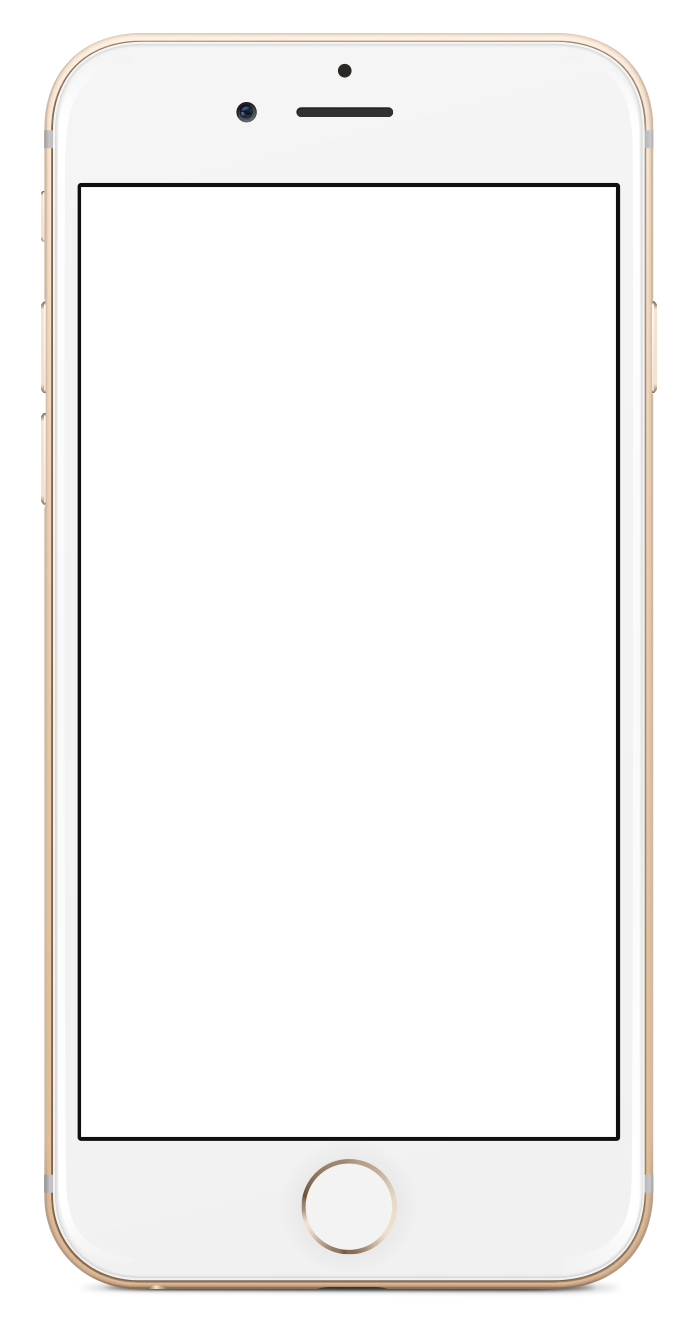 Lorem ipsum dolor sit amet, consectetuer adipiscing elit
Lorem ipsum dolor sit amet, consectetuer adipiscing elit, sed diam nonummy nibh euismod tincidunt ut laoreet dolore magna aliquam erat volutpat. Ut wisi enim ad minim liber processus dynamicus, qui sequitur mutationem consuetudium lectorum. Mirum est notare quam littera gothica, quam nunc putamus parum claram, anteposuerit litterarum formas humanitatis per seacula quarta decima et quinta decima. Eodem modo typi, qui nunc nobis videntur parum clari, fiant sollemnes in futurum.
Read More
Lorem ipsum dolor sit amet
Multipurpose Business Template
Lorem ipsum dolor sit amet, consectetuer adipiscing elit, sed diam nonummy nibh euismod tincidunt ut laoreet dolore magna aliquam erat nostrud exerci tation ullamcorper suscipit lobortis nisl ut aliquip ex ea commodo consequat. Duis autem vel eum iriure dolor in hendrerit in vulputate velit esse molestie praesent luptatum zzril delenit liber tempor cum soluta nobis eleifend insitam; est Claritas est etiam processus dynamicus, qui sequitur mutationem consuetudium lectorum.



Icon font
Free: http://designmodo.com/linecons-free/
               

               

               